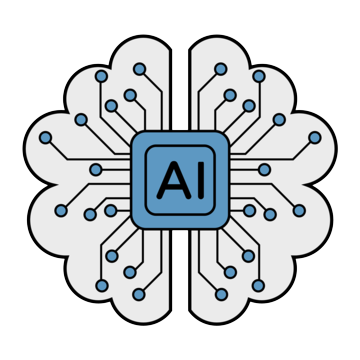 Понятие о качестве и стандартах обслуживания, роль SMART технологии в улучшении удовлетворенности туристов
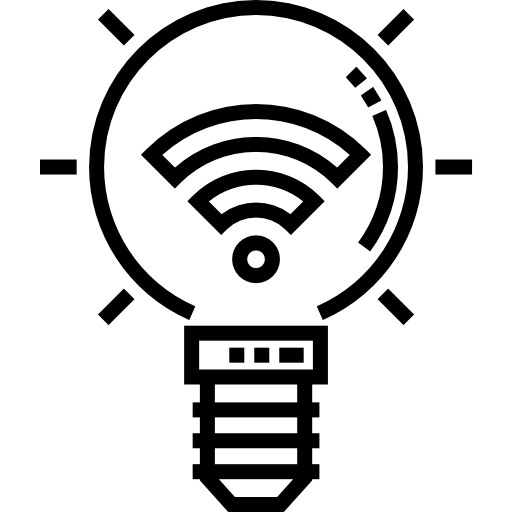 01
Туристская цифровая экосистема
Экосистема – это взаимосвязь между живыми организмами, а также между
этими организмами и окружающей средой. Ключевая характеристика экосистемы заключается в том, что организмы меняются и адаптируются друг к другу
и к окружающей среде, влияя на процесс эволюции.
Согласно Международному экономическому форуму – цифровая
экосистема состоит из пользователей, организаций и правительств, которые сводятся в ИТ, телекоммуникации, медиа и индустрию развлечений. Концепция
описывает технологически опосредованную взаимосвязь между ключевыми частями и технологии, которые поддерживают эти связи. Данную концепцию
можно применять и в туризме.
Цифровая туристская экосистема состоит из взаимодействия живых участников (туристов), доставщиков, посредников, правительства, сообщества и неживого технологического окружения: приборов, связей, контента и точки соприкосновения.
Экосистема цифрового туризма включает в себя:
цифровую технологическую среду,
цифровые организации и сообщества,
функции цифровой экосистемы.
Инновации и изменения в цифровом ландшафте можно представить в виде:
инноваций и технологических изменений,
адаптации технологий,
стратегических ответов на технологические инновации.
направления.
Для определения цифрового туриста надо учитывать следующее:
факторы, влияющие на принятие технологий и их использование;
использование технологий в процессе путешествий;
способы изучения цифрового туриста.
Роли участников цифровой туристской индустрии можно разделить следующим образом:
катализаторы – те, что создают;
диктаторы – те, которые решают все;
доярки – те, которые получают выгоду, не создавая ничего;
нишевые игроки – те, которые представляют узкие направления.
Цифровая туристская экосистема состоит из множества частей. Попробуем представить ниже ее главные характеристики.
Цифровой экосистеме свойственна эволюция благодаря взаимосвязям.
Для объяснения этого процесса требуется изучить следующие явления: диффузия инновации, волны инновации, хайп-цикл Гартнера, цикл зрелости инновации, бизнес инновационный цикл на основе инновации.
На рис. 1 можно увидеть, насколько сложной представляется цифровая система с позиции туриста. На нем указаны все необходимые пункты, где требуются ИТ, и примеры самых популярных организаций в каждом
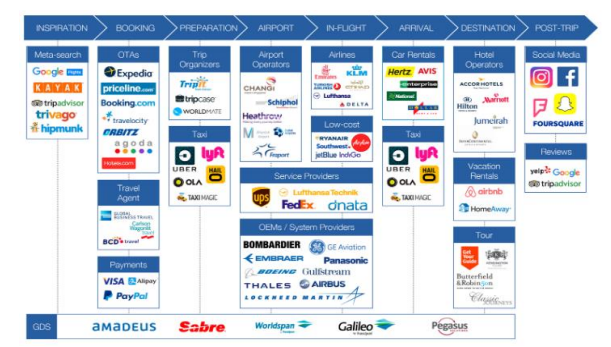 Общие ресурсы
Ниже представлены этапы использования ИТ и факторы, влияющие на поведение туриста:
использование и принятие технологий: 
демография,
характеристики поездки,
психография,
UTAUT (рис. 2);
принятие решения:
поиск информации,
планирование поездки,
покупка путевки;
распространение информации;
совместное создание опыта.
По отношению к ИТ туристов можно разделить на два типа (табл. 1):
1) хайтек – более зависимые от технологий;
2) хайтач – более зависимые от живого общения. Это может быть связано
с такими явлениями, как технофобия и компьютерофобия. Причем отношение к
технологиям в повседневной жизни и во время путешествий может быть разным.
Единая теория принятия и использования технологий II (UTAUT II) показывает, какие факторы влияют на человека перед принятием решения об использовании новой технологии и какие демографические факторы надо учитывать.
Схематично она представлена на рис. 2
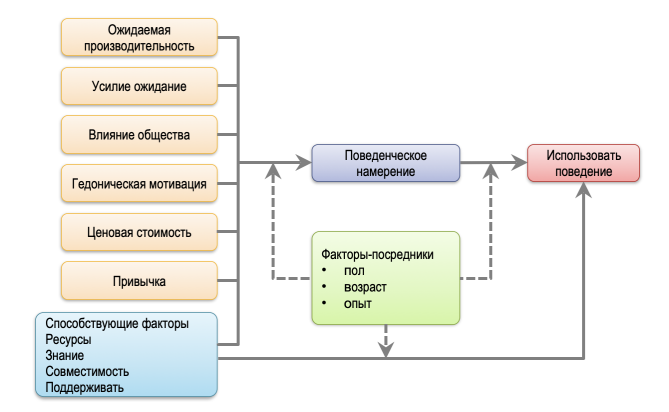 Цифровой туризм предполагает изучение поведения туриста. Для данной цели можно воспользоваться как традиционными методами исследования, так и современными. Ниже представлены самые распространенные из них:
С появлением современных ИТ сильные изменения претерпевает также система распределения путешествий. На рис. 3 и 4 для сравнения представлены традиционная и цифровая системы распределения путешествий соответственно.
Информацию в распределении путешествий (см. рис. 4) можно разделить на следующие типы:
➢ описательная,         ➢ аналитическая
➢ о пользователе,      ➢ о транзакциях
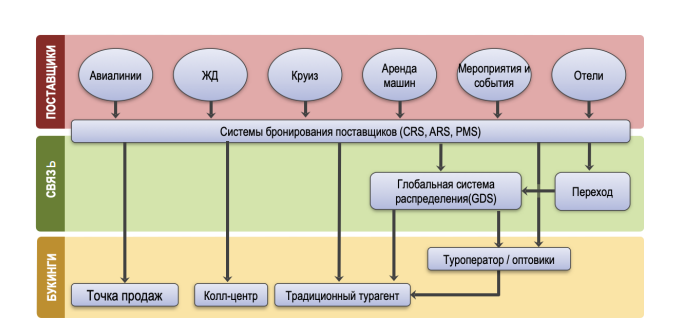 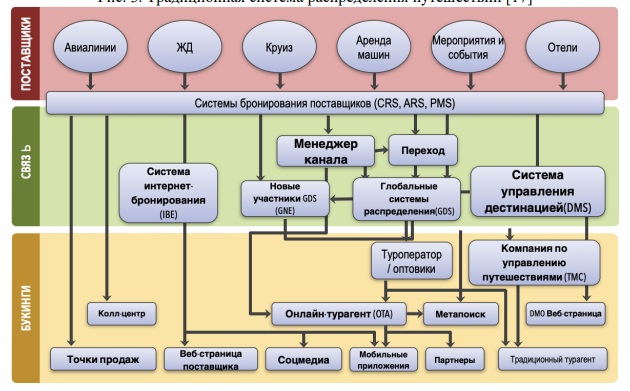 Таким образом, цифровая туристская экосистема представляется как сложная и многоликая. С одной стороны, это путешественники с меняющимися требованиями, с другой – технологии, которые призваны помогать туристам, но порой могут создавать для некоторых из них трудности.
СПАСИБО ЗА ВНИМАНИЕ!